Methode10:pH en bookwidgetstoetsen
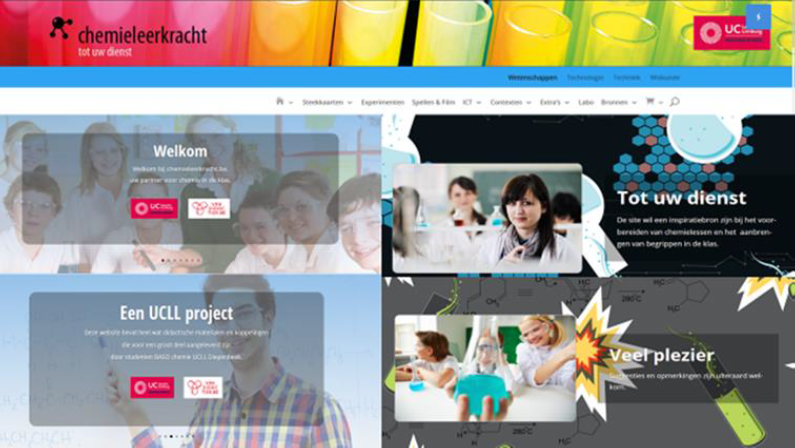 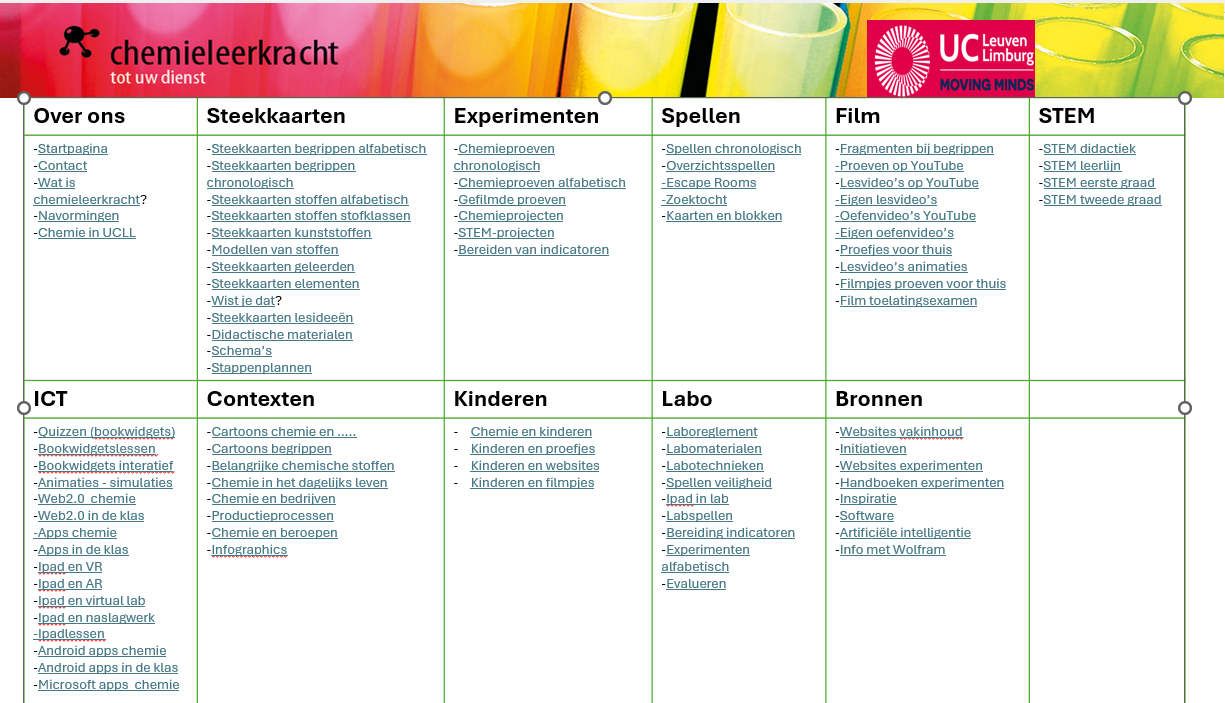 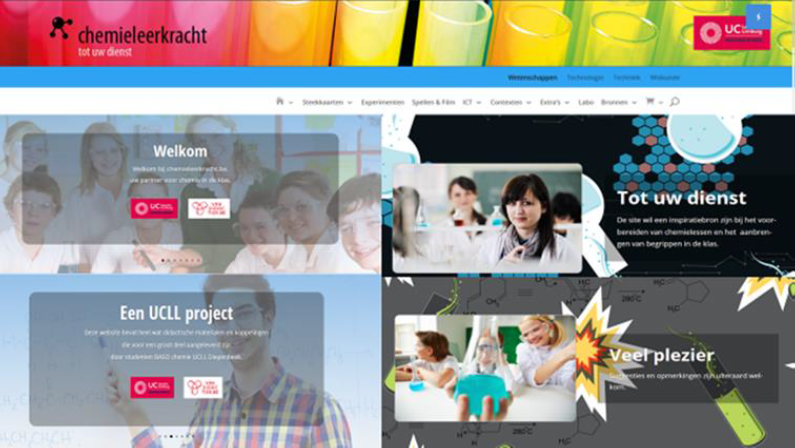 Methode10: pH en bookwidgetstoetsen
KLIK
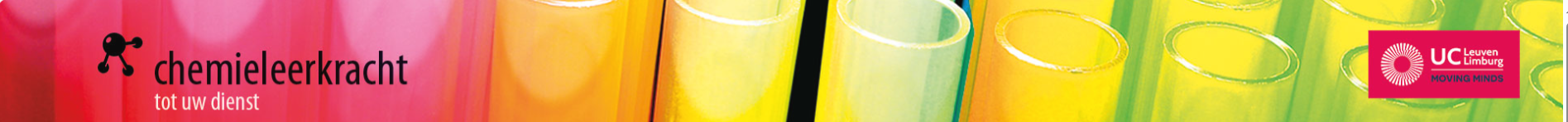 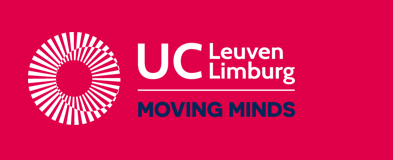 Hoe kun je bookwidgets inzetten in de lessen chemie?
Rubriek: Bookwidgets interactief
Met een interactieve lessenreeks met oefeningen wordt de leerstof overlopen (tweede graad)
VOORBEELD
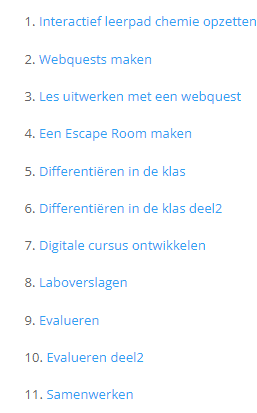 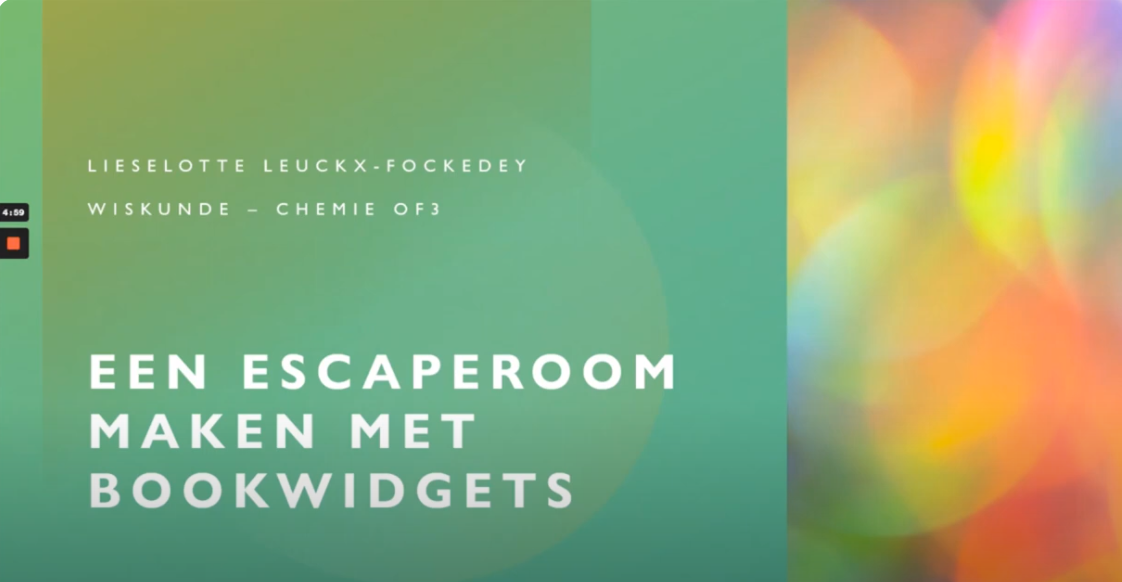 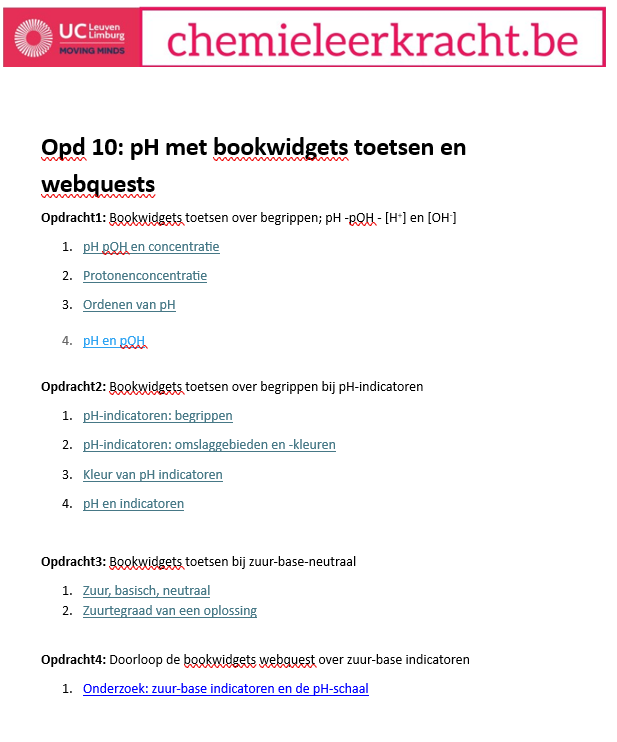